«Памятники природы Шатровского района»
Авторы: 
 Т.П. Галанина, методист
 А.Ю. Ядрышникова, социальный 
 педагог
Зауралье моё, Зауралье!
 Где, в каком бы я не был краю,
Но с  твоей неоглядною далью
 Не разрознить мне душу свою.
Особо охраняемые природные территории (ООПТ) — участки земли, водной поверхности и воздушного пространства над ними, где располагаются природные комплексы и объекты, которые имеют особое природоохранное, научное, культурное, эстетическое, рекреационное и оздоровительное значение, которые изъяты решениями органов государственной власти полностью или частично из хозяйственного использования и для которых установлен режим особой охраны.
Озеро Пустынное
Бор - брусничник
Насаждения сосны 
кедровой
Ручей Балдаган
Ирюмские ельники
Бор - брусничник
Памятники природы - уникальные, невосполнимые, ценные в экологическом, научном, культурном и эстетическом отношениях природные комплексы, а также объекты естественного и искусственного происхождения.
Бор - брусничник
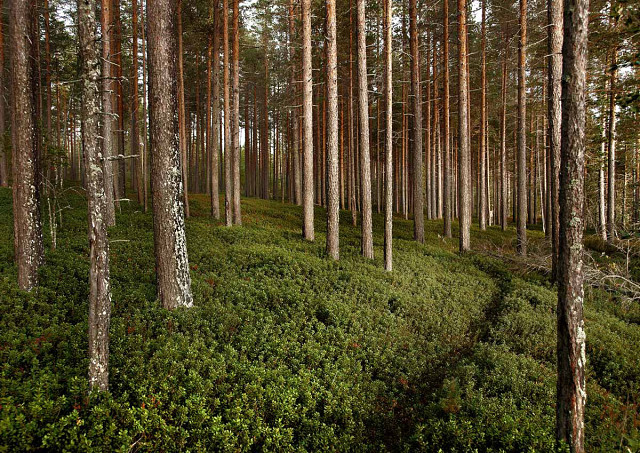 Дворецкий сад
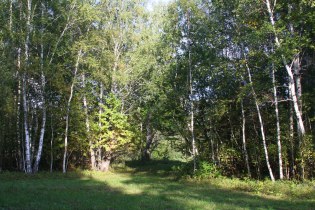 Ирюмские ельники
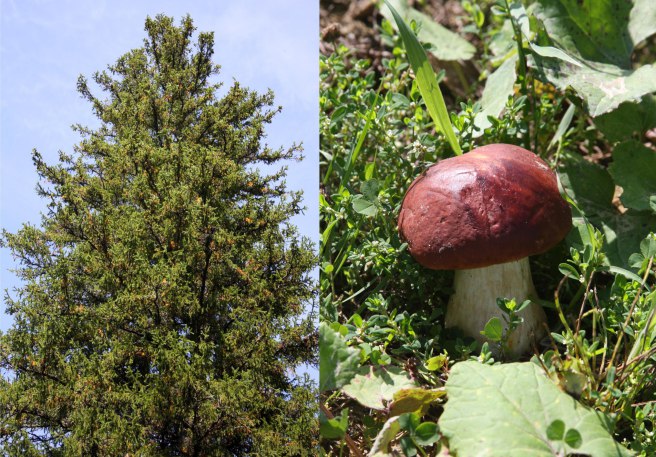 Насаждения сосны кедровой
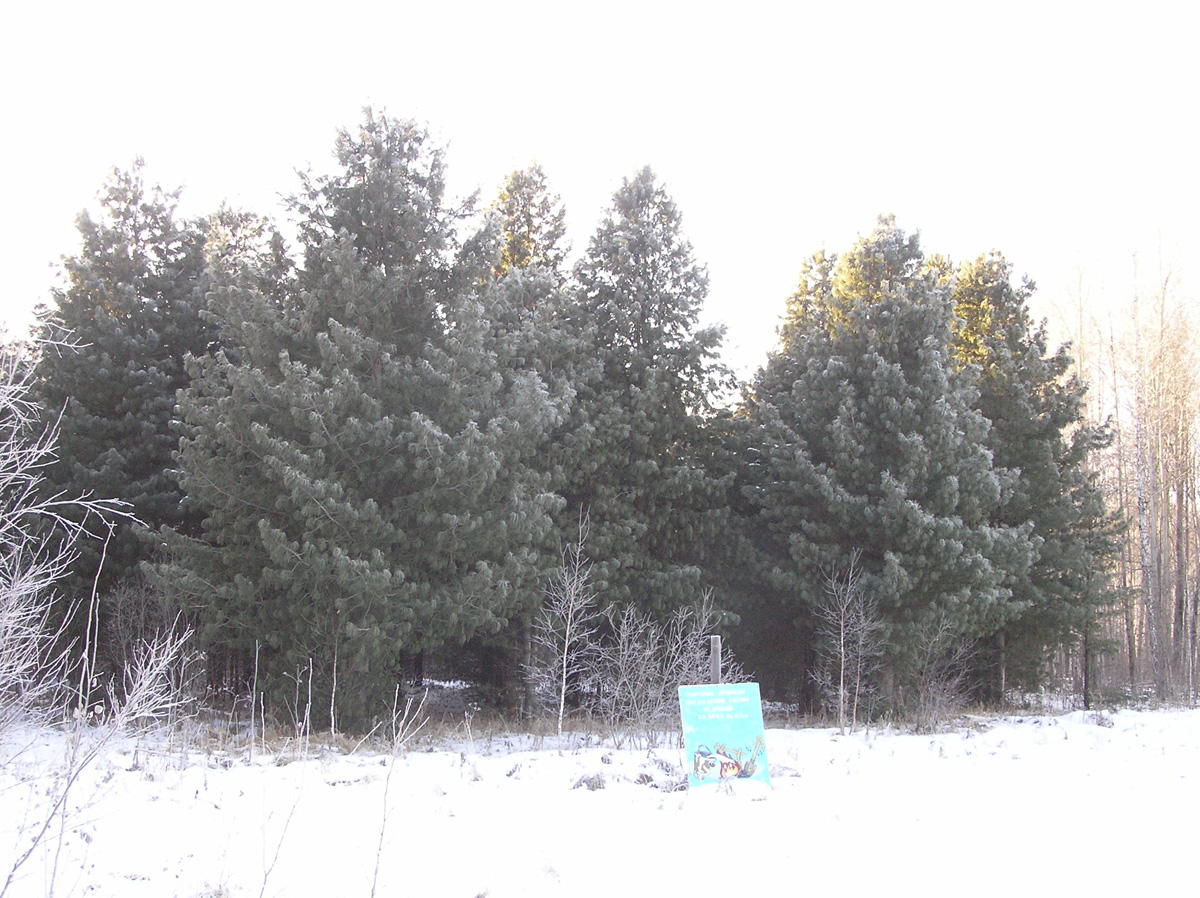 Озеро Пустынное
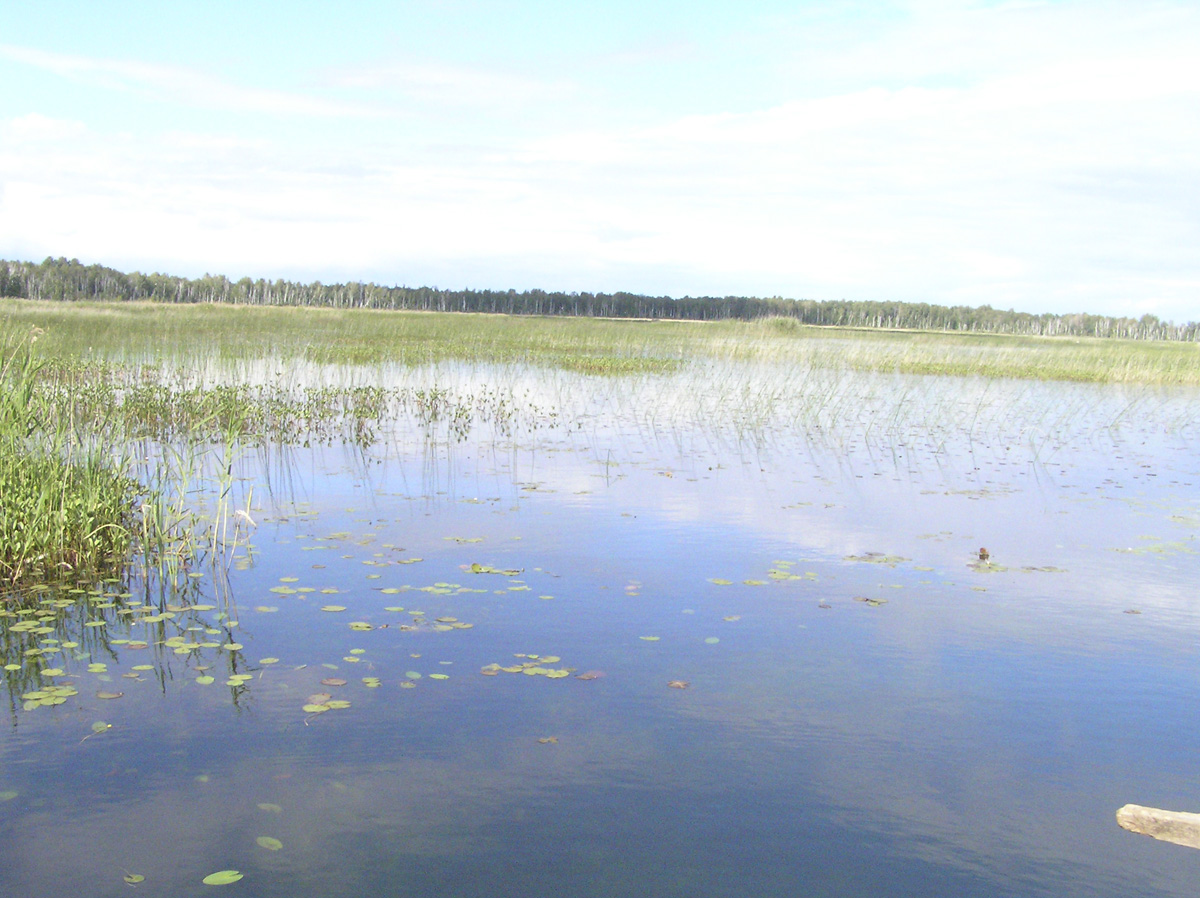 Ручей Балдаган
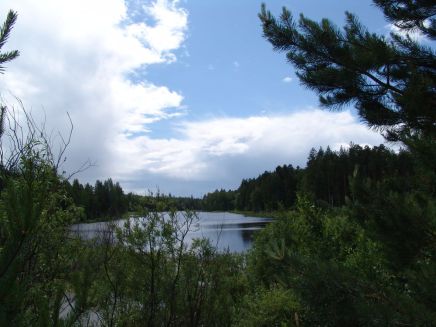 Я узнал...   Я научился...       Я понял, что могу...          Мне понравилось...             Для меня стало новым...                Меня удивило...                   У меня получилось...                      Я приобрёл...                         Мне захотелось...                            Меня воодушевило...
В природе столько красоты –                       Вглядись, и ты поймёшь,
                       Зачем росистые кусты
                       Окутывает дрожь.
                       Куда, журча, ручей бежит,                       Прозрачнее стекла,                       О чём под вечер, в поле ржи,                       Поют перепела...                       Пусть станет сердцу твоему                       Понятна птичья речь –                       И ты научишься тому,                       Как это всё беречь.